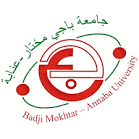 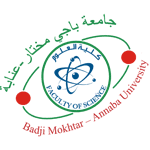 République Algérienne Démocratique et Populaire 
Ministère de l'Enseignement Supérieure et de la Recherche Scientifique
Université Badji Mohtar Annaba
Faculté des Sciences 
Département de Chimie
L’ÉTHIQUE ET LA DÉONTOLOGIE 
UNIVERSITAIRES
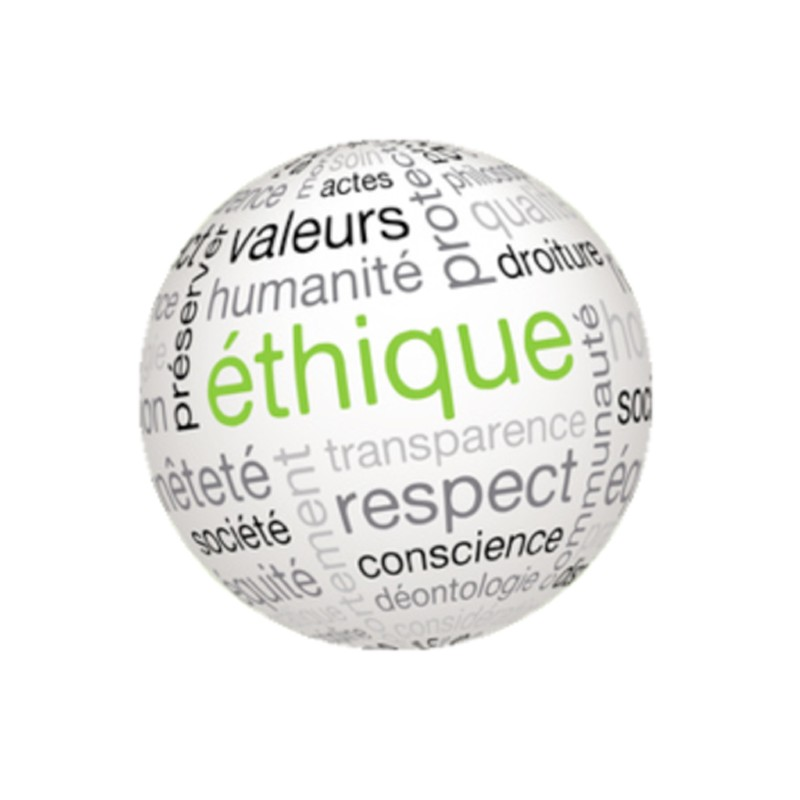 Dr. CHOHRA Djawhara
Année universitaire: 2022/2023
APPLICATION
L’enseignant est le Seul maître de son amphi
 


Diffuse le savoir      Evalue les étudiants Possède " droit d’échec / réussite "
S’il y a quelques zones d’ombre et questionnements, l’enseignant va établir une certaine déontologie et règles de conduite.
APPLICATION
Ethique et déontologie d’enseignement

1- ENSEIGNEMENT
La profession d’enseignant est un travail interactif qui suppose le dialogue et l’accompagnement. L’enseignement est également une bonne dose d’innovation, d’actualisation, de modernisation et d’adaptation. On ne peut s’engager dans l’enseignement sans viser essentiellement le bien-être des élèves.
APPLICATION
Principales composantes de la profession : 

 Enseignement : transmission et création du savoir.
 Recherche : maîtrise de la connaissance, l’innovation, la valorisation et l’externalisation .
 Comprendre : c’est donner du sens à une information nouvelle en la reliant à une connaissance antérieure. 
Apprendre : c’est donner du sens à une information nouvelle en la reliant durablement à une connaissance antérieure. 
 Gestion participative : Conception de cours ; département, organisation, gestion, évaluation. 
 Rayonnement et ouverture : Université-Environnement économique et social, Local, Régional, National et International .
APPLICATION
Les objectifs d’un enseignant :

 Participer activement à la réussite de l’étudiant (examens et l’avenir) ;

 Réussir sa propre carrière (diplôme, publications) ;

 Prendre part à la gestion de l’institution ;

 Gérer l’externalisation (diplômés, la recherche,….) ;

 Avoir le meilleur comportement possible face aux situations difficiles (tricherie, tentations, combines,…).
APPLICATION
2- la recherche scientifique
La recherche scientifique est un processus dynamique ou une démarche rationnelle qui permet d’examiner des phénomènes, des problèmes à résoudre, et d’obtenir des réponses précises à partir d’investigations. Ce processus se caractérise par le fait qu’il est systématique et rigoureux et conduit à l’acquisition de nouvelles connaissances en suivant une méthode scientifique d’investigation.
APPLICATION
2-1- Méthodologie d’une recherche:
Une méthode = techniques employées pour collecter et analyser les données.
La recherche suit une méthode scientifique. Elle intègre donc une utilisation du raisonnement inductive et du raisonnement déductive. Ceci est fort utile pour expliquer et/ou prédire des phénomènes.
APPLICATION
2-2- Les étapes d’une recherche:
a- Identifier et spécifier le problème : Ceci est le point de départ de toute recherche. Un problème sous ou sur spécifié risque d’engendrer pas mal de difficultés par la suite.
b- Décrire la méthodologie : Une fois le problème est bien posé ; il convient d’identifier la méthode de recherche, de spécifier les sujets à étudier (les objets d’étude), de sélectionner adéquatement les échantillons, données, etc.
APPLICATION
c- Collecter les données : Manipuler adéquatement les variables expérimentales dans le cas de la méthode expérimentale, utiliser l’instrumentation pour mesurer les variables,
observer et collecter les informations nécessaires puis préparer les données en vue de l’analyse (grille, table ou autre).
d- Analyser et interpréter les résultats : Les résultats de la recherche sont générées et analysées en vue de fournir l’information nécessaire pour tester les hypothèses. Les méthodes statistiques appropriées d’analyse sont utilisées pour tester les hypothèses.
APPLICATION
Les résultats sont alors interprétés à la lumière des hypothèses et du problème de recherche étudiée. S’ensuit alors une discussion sur la consistance ou l’inconsistance avec des résultats existants.
e- Conclusions finales sont alors tirées et le tout doit finir en un écrit scientifique.
APPLICATION
3-Fraude scientifique
Un acte de fraude scientifique est une action destinée à tromper dans le champ de la recherche scientifique pour gagner un avantage personnel, parfois au détriment des autres. Elle constitue une violation de la déontologie de la recherche et de l'éthique professionnelle en vigueur à l'intérieur de la communauté scientifique.
APPLICATION
3-1- Exemples de fraude dans l’enseignement :
L’utilisation totale ou partielle d’un texte d’autrui en le faisant passer pour sien ou sans indication de référence à l’occasion d’un examen, d’un travail ou d’une activité faisant l’objet d’une évaluation.
L’exécution par une autre personne d’un travail ou d’une activité faisant l’objet d’une évaluation.
Le recours à toute aide non autorisée à l’occasion d’un examen ou pour la réalisation d’un travail.
APPLICATION
La présentation, sans autorisation, d’un même travail dans différents cours.
L’obtention par moyen illicite de questions ou de réponses d’examen.
La sollicitation, l’offre ou l’échange d’information pendant un examen.
APPLICATION
4- Plagiat
Le «plagiat» vient du latin plagiarius, qui signifiait dans la Rome antique le fait de voler l’esclave d’un autre ou de vendre une personne libre. Le plagiat universitaire est une expression utilisée pour désigner le plagiat étudiant et le plagiat dans la recherche scientifique. Il consiste en l’appropriation des travaux ou les idées d’autres personnes (thèse, rapport, publication …) ; cela concerne les copiés-collés d’une partie de textes, de textes entiers ou d’images, sans le consentement de son auteur ou sans citer ses sources (Simonnot, 2014).
APPLICATION
4-1- Quelques exemples de Plagiat
 Copier textuellement un passage d’un livre, d’une revue ou d’une page Web sans indiquer la source.
 Insérer dans un travail des images, des graphiques, des données, etc. provenant de sources externes sans indiquer la provenance.
 Utiliser le travail d’une autre personne et le présenter comme le sien (et ce, même si cette personne a donné son accord). 
 Copier coller le travail de quelqu’un d’autre en langue étrangère et en faire la traduction sans mentionner la source
APPLICATION
Traduire l’idée d’autrui avec ses propres mots sans citer l’auteur. C’est ce qu’on appelle : faire de la "paraphrase".
 Faire de l’auto-plagiat qui consiste à réutiliser intégralement ou dans une grande proportion d’un travail de type compte rendus, rapports, mémoire de licence, mémoire de master, thèse de doctorat ou autre, rédigé auparavant par soi-même.
APPLICATION
Faire du plagiat (ou copier-coller) est une forme de fraude qui a de lourdes conséquences pour le plagiaire (étudiant ou chercheur).
5- Sanctions à l’encontre d’un acte de plagiat:
a- Cas de l’étudiant :
L'article 35 de l'arrêté 933 du 28 Juillet 2016 stipule que « tout acte de plagiat ayant un rapport avec les travaux scientifiques et pédagogiques requis à l'étudiant dans les mémoires de licence, de master, de magistère et thèses de doctorat, avant ou après sa soutenance, expose son auteur à l'annulation de la soutenance ou au retrait du titre acquis ». Le retrait du titre acquis peut se faire même si l'acte de plagiat n'a été débusqué que plusieurs années après son acquisition.
APPLICATION
Dans ce cas, selon le même article « toute personne ayant subi des dommages par le fait du plagiat dument constaté, peut instruire en justice les auteurs du plagiat » et ce, indépendamment des sanctions prises à leur encontre par les instances de leur organisme employeur.
Un auto-plagiat dans un travail mené en vue de l'obtention d'un diplôme, peut entrainer selon son importance, à l'annulation de ce travail, son auteur peut recevoir un refus pour la soutenance de son mémoire ou de sa thèse, il peut se voir retirer son titre ou diplôme acquis si l'auto-plagiat a été révélé une fois le titre obtenu.
APPLICATION
Si le plagiat ou l'auto-plagiat concerne un travail mené durant un cursus de formation (comme les comptes rendus de travaux pratiques, les rapports d'exposés, les rapports de stage, ...), son auteur verra son travail refusé, une note zéro peut lui être discernée pour ce travail, des mesures disciplinaires allant jusqu'à l'exclusion peuvent être prononcées à son encontre.
b- Cas de l’enseignant :
Le décret exécutif n° 08-130 du 3 mai 2008 relatif au statut particulier de l'enseignant chercheur, chapitre 8, article 24, classifie "comme faute professionnelle de quatrième degré, le fait pour les enseignants chercheurs, d'être auteurs ou complices de tout acte établi de plagiat, de falsification de résultats ou de fraude
APPLICATION
dans les travaux scientifiques revendiqués dans les thèses de doctorat ou dans le cadre de toutes autres publications scientifiques ou pédagogiques« .
L'article 36 de l'arrêté 933 du 28 Juillet 2016 stipule que « tout acte de plagiat [...] en relation avec les travaux scientifiques et pédagogiques revendiqués par l'enseignant chercheur, l'enseignant chercheur hospitalo-universitaire et le chercheur permanent lors des activités pédagogiques et scientifiques, les mémoires de magister et les thèses de doctorats et autres projets de recherche ou travaux d'habilitation universitaire, ou toute autre publication scientifique ou pédagogique dument constaté, pendant ou après la soutenance, l'évaluation ou la publication,
APPLICATION
expose son auteur à l'annulation de la soutenance ou au retrait du titre acquis ou à l'annulation ou au retrait de la publication »
L'auteur du plagiat peut se voir retirer son titre et diplômes acquis par le biais du plagiat, dégradé, expulsé voir radié des fonctions qu'il occupe. Il peut éventuellement faire face à des poursuites judiciaires de la part des auteurs originaux de l'oeuvre plagiée.